ИНОВАЦИИ В ОБРАЗОВАНИЕТО -център за позитивно образование
Д-Р ИРЕНА РАДЕВА
НАЧАЛНИК НА РЕГИОНАЛНО УПРАВЛЕНИЕ НА ОБРАЗОВАНИЕТО - ВАРНА

15.11.2024 Г.
СТРАТЕГИЧЕСКА РАМКА ЗА РАЗВИТИЕ НА ОБРАЗОВАНИЕТО, ОБУЧЕНИЕТО И УЧЕНЕТО В РЕПУБЛИКА БЪЛГАРИЯ (2021 - 2030)
Визия за образованието, обучението и ученето в Република България:

През 2030 година всички български младежи да завършват училищно образование като функционално грамотни, иновативни, социално отговорни и активни граждани, мотивирани да надграждат своите компетентности чрез учене през целия живот.
9 приоритетни области за развитието наобразованието и обучението до 2030 година.
1. Ранно детско развитие
2. Компетентности и таланти
3. Мотивирани и креативни учители
4. Сплотени училищни общности и системна работа с родителите
5. Ефективно включване, трайно приобщаване и образователна интеграция
6. Образователни иновации, дигитална трансформация и устойчиво развитие
7. Реализация в професиите на настоящето и бъдещето
8. Учене през целия живот
9. Ефикасно управление и участие в мрежи.
Управление на процесите в предучилищното и училищното образование
На национално ниво 

На регионално ниво 

На ниво образователна институция

На ниво клас/група
ПРИОРИТЕТНА ОБЛАСТ 6ОБРАЗОВАТЕЛНИ ИНОВАЦИИ, ДИГИТАЛНА ТРАНСФОРМАЦИЯ И УСТОЙЧИВО РАЗВИТИЕ
Цел 6.1. Насърчаване и развитие на култура за иновации
Въвеждане на образователни иновации в организацията, управлението, образователното съдържание, методите на преподаване и образователната среда;
Развиване на взаимното учене и провокиране за иновативни решения във всички сфери на училищния живот сред учителите, директорите и експертите от регионалните управления на образованието;
Създаване на педагогически професионални общности и активизиране на участието и екипната работа на педагогическите специалисти при вземане на решения, предлагане и реализиране на иновации;
Текущ обмен на данни и опит между педагогическите специалисти, свързани с постиженията на учениците, чрез използване на отворени образователни ресурси; 
Създаване на механизми за самооценка на иновационните дейности, посредством споделяне на иновативни практики и постижения от страна на учениците и техните родители;
Въвеждане, утвърждаване и мултиплициране на иновативни практики, реализирани посредством мобилност, включително и чрез програмата Еразъм +;
ПРИОРИТЕТНА ОБЛАСТ 9ЕФИКАСНО УПРАВЛЕНИЕ И УЧАСТИЕ В МРЕЖИ
Цел 9.1. Преход от стандартизиран подход в управлението на образователните институции към управление, основано на креативност и иновации
Утвърждаване на интегрирания подход и ефективното взаимодействие със заинтересованите институции и гражданите; 
Прилагане на екипен подход на взаимодействие между всички участници в образователния процес в институциите от системата на предучилищното и училищното образование; Утвърждаване на училищните съвети като ефективен участник в училищния живот и в организационното развитие на училището, разширяване на детското и младежко участие при вземането на решения;
Подобряване на образователната среда чрез създаване и развиване на училищни и микроучилищни (класни) общности между учители, ученици, родители и други заинтересовани страни;
Утвърждаване на лидерството като водещ подход в управлението на институциите от системата на предучилищното и училищното образование;
Актуализиране на професионалните профили на ръководните длъжности и включването в тях на ключовите компетентности на XXI век; въвеждане на компетентностен модел с фокус върху ключовите компетентности и лидерските умения в конкурсите за подбор на директори;
Повишаване квалификацията на директорите чрез обучения за развитие на лидерски компетентности;
ПРИОРИТЕТНА ОБЛАСТ 9ЕФИКАСНО УПРАВЛЕНИЕ И УЧАСТИЕ В МРЕЖИ
Цел 9.2. Сътрудничество между институциите и свързване в мрежи
Създаване и поддържане на ефективни партньорски мрежи между образователните институции;
Ефективно взаимодействие с неправителствени организации и други представители на гражданското общество по въпросите на предучилищното и училищното образование;
Въвеждане и утвърждаване на практика за споделяне на ресурси между образователните институции на регионален принцип;
Създаване и развиване на секторни клъстери на професионалните гимназии;
Създаване и развиване на свързаност с българските неделни училища в чужбина;
Активизиране на обмена с преподаватели, служители и учащи в чуждестранни образователни институции и включване в международни мрежи;
Провеждане на съвместни инициативи, партниране и споделяне на ресурси с библиотеки, музеи и други културни институции и научни организации;
Поддържане на училищните библиотеки, обогатяване на библиотечния фонд в образователните институции.
Национална програма „Профилактика и рехабилитация на педагогическите специалисти“ ЕЛЕКТРОНЕН ПОРТАЛ ЗА ДИАГНОСТИКА И ПРЕВЕНЦИЯ НА РИСКА ОТ БЪРНАУТ СИНДРОМ И РАЗВИТИЕ НА УСТОЙЧИВОСТ ПРИ ПЕДАГОГИЧЕСКИТЕ СПЕЦИАЛИСТИ
https://stressportal.fmi-plovdiv.org/
Цел на Електронния портал е да се осигури максимално улеснен достъп до най-съществената информация, необходима за изясняване на принципите за личностно развитие и набелязване на пътищата за неговото постигане. Подходът подразбира също стратегии за:

повишаване на самооценката;
подобряване на взаимоотношенията в семейството;
изграждане по-успешна комуникация за позитивна образователна среда.
Реализиране на регионални политики на РУО-Варна съвместно с Център за позитивно образование:
ДЕЙНОСТИ НА Регионален методически съвет – Варна;

ДЕЙНОСТИ ПРИ РЕАЛИЗИРАНЕ НА Концепция за управление на взаимодействието между училището и семейството.
Регионална структура на предучилищното и училищното образование 2024-2025 г.
Новоназначени  учители – 137 млади учители 2024 г.
- 119  млади учители 2023 г.
С ПРИЗНАТЕЛНОСТ И БЛАГОДАРНОСТ ЗА СЪТРУДНИЧЕСТВОТО ПОМЕЖДУ НИ, ПОЖЕЛАВАМ УСПЕШНА ДЕЙНОСТ НА 
ЦЕНТЪР ЗА ПОЗИТИВНО ОБРАЗОВАНИЕ - ВАРНА!
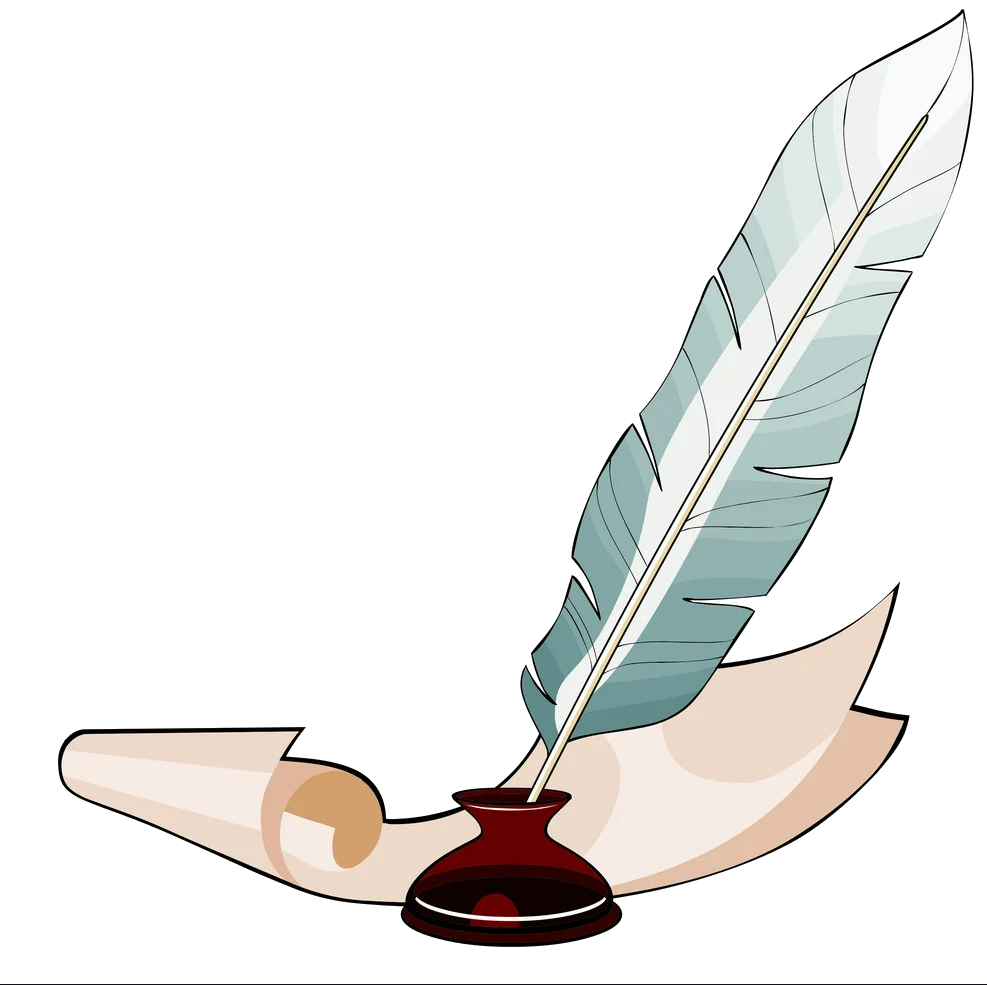